Горные породы.
Работа выполнена Суворовой Екатериной, ученицей 3 класса, МОУ Беляницкая СОШ
Магматические горные породы.
Гранит
Добыча гранита.
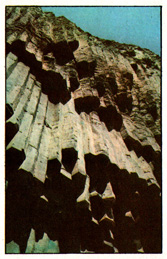 БАЗАЛЬТ
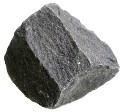 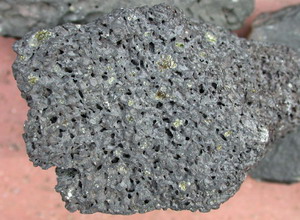 БАЗАЛЬТ
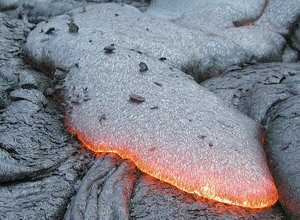 Производство базальта и продукции на его основе
Чаще всего производство базальта – это горнодобывающая отрасль. В специальных карьерах и рудниках добывается камень, на основе которого в последствии производится разная продукция.
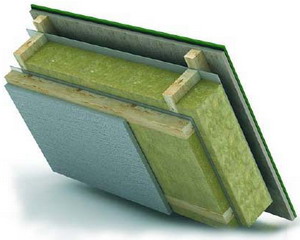 ПРИМЕНЕНИЕ БАЗАЛЬТА
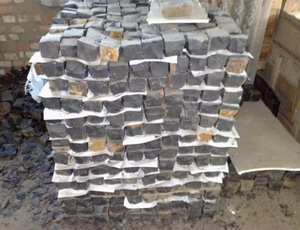 ССЫЛКИ
http://www.mining-enc.ru/images/bazal%27t2_1.jpg  БАЗАЛЬТ
http://www.gov.karelia.ru/Karelia/877/img/1-1.jpg  гранит
http://kamni.ws/wp-content/uploads/2013/10/0410-01.jpg  гранит
http://www.detskiysad.ru/kamni/images/bazalt.jpg  БАЗАЛЬТ
http://kamni.ws/wp-content/uploads/2011/06/11-bazalt.jpg  БАЗАЛЬТ
http://kamni.ws/wp-content/uploads/2011/06/12-bazalt.jpg  БАЗАЛЬТ
http://kamni.ws/wp-content/uploads/2011/06/13-bazalt.jpg  БАЗАЛЬТ
http://kamni.ws/wp-content/uploads/2011/06/14-bazalt.jpg  БАЗАЛЬТ